NACDD Policy UpdateJanuary 24, 2024
Erin Prangley, Director, Public Policy and
Catherine Citta, LMSW, Joseph P. Kennedy Jr. Foundation Public Policy Fellow
[Speaker Notes: NACDD serves as the collective voice of the nation’s 56 DD Councils. The mission of DD Councils (and therefore ultimate goal of NACDD) is Systems Change.  VABPDD is one of the councils we serve. 

I'm here today for a purely selfish reason – we need more self advocates.  

Why? Because in order to change systems, we need to change minds. In order to change minds, we need to change hearts. 

Heart – Mind – System change.

There is NO ONE who get to the heart of a politician or any decision maker better than a self advocate.]
Appropriations
Congress passed and the President signed another continuing resolution (CR) that funds four FY24 appropriations bills (Ag, Energy & Water, MilCon VA and THUD) until March 1st and the other 8 bills (including Defense and Labor HHS) until March 8th.
Johnson and Schumer reached a $1.66 trillion topline agreement earlier this month. The defense category limit is more than 3 percent higher than the previous fiscal year’s while nondefense spending would be held flat.
Appropriators are currently devising how that topline will be split among the twelve annual bills.
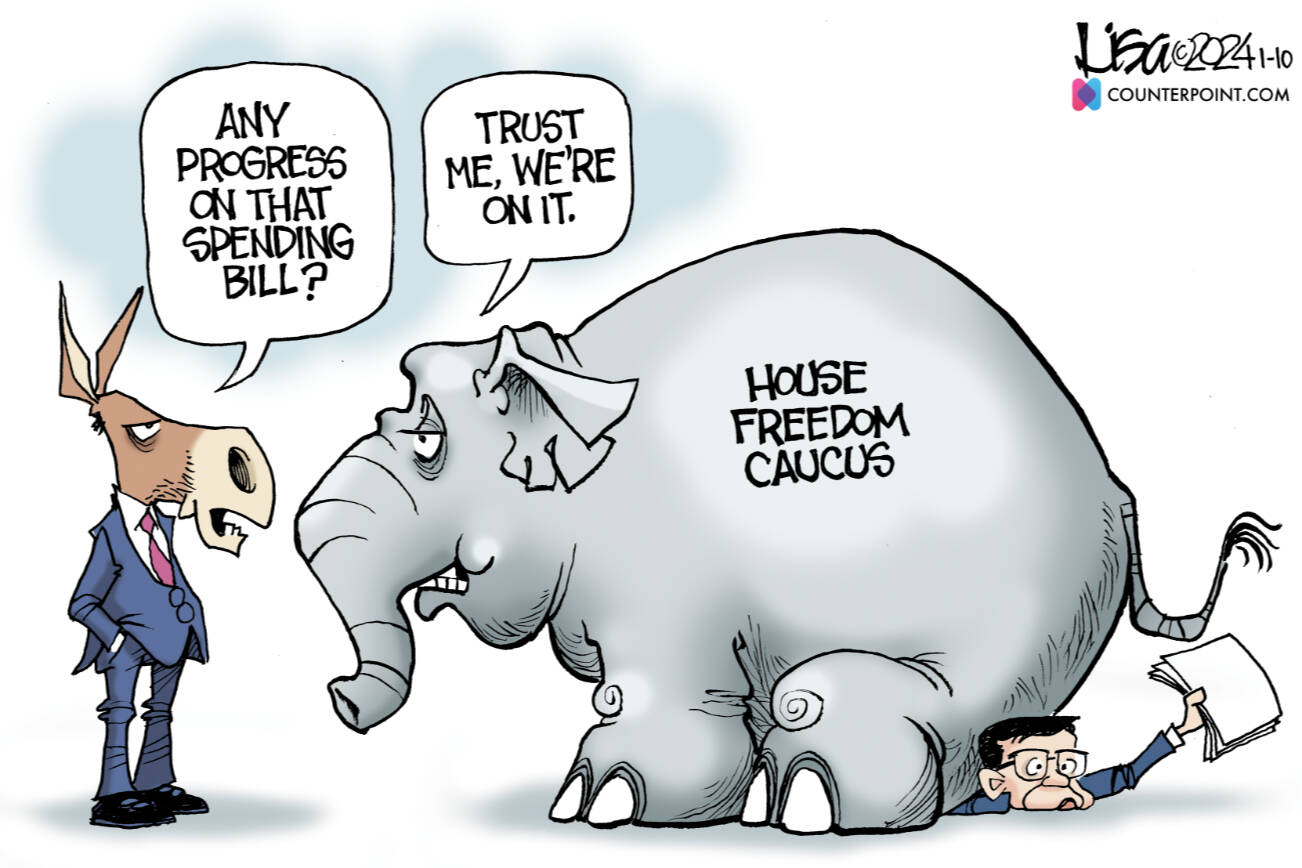 Tax Bill
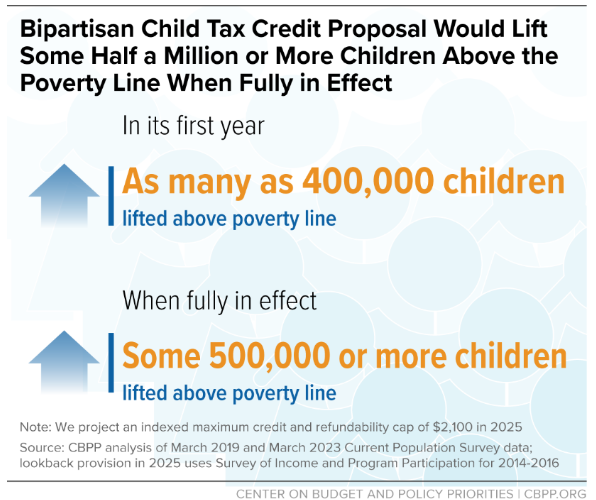 The bipartisan proposal pairs corporate and small business tax provisions with Child Tax Credit improvements that cost a similar amount, reportedly about $35 billion for each set of proposals.
House Republicans to put the bill on the floor next week under suspension of the rules, a fast-track procedure that requires a two-thirds majority for passage.
Policy Committee Updates
Public Policy Office Hours starting February 2, 2pm-3pm Eastern
Net Inclusion Panel, February 13. Does your DD council currently participate in state efforts to expand broadband (internet)? Looking for examples of DD Council best practices to promote digital equity in the states. Please email eprangley@nacdd.org 
Developmental Disabilities Awareness Month Resource Fair, March 12
Disability Policy Seminar, April 8-10  https://disabilitypolicyseminar.org/registration-information/
New Resources
NEW Guidance: Department of Education released guidance to increase understanding of the Individuals with Disabilities Education Act’s (IDEA’s) assistive technology (AT) requirements. See Myths and Facts Surrounding Assistive Technology Devices and Services at https://sites.ed.gov/idea/idea-files/at-guidance/   See also 2024 National Education Technology Plan (NETP) released with recommendations to address digital use, design, and access divides in education. OSEP’s Center on Inclusive Technology and Education Systems (CITES) will be offering additional resources and technical assistance on the AT guidance over the coming months. Information and updates will be posted to the CITES webpage as they are released. See https://cites.cast.org/get-started/policy
Toolkit for National Day of Action (1/25): Urge Congress to Invest in Affordable Housing. The Campaign for Housing and Community Development Funding (CHCDF) has shared a toolkit that includes sample social media posts, talking points, and other helpful information for Housing Choice Vouchers advocates. You can also use the new state-by-state estimates from CBPP on the number of vouchers lost under the House and Senate draft appropriations bills.  See Toolkit here https://nlihc.org/sites/default/files/CHCDF_National-DoA_FY24_Resouces_FINAL01.pdf and State-by-state numbers here https://www.cbpp.org/blog/added-funding-needed-to-prevent-harmful-cuts-to-housing-vouchers-and-other-rental-assistance 
Toolkit to Oppose Funding Cuts and Supporting Human Needs Funding and Child Tax Credit. The Coalition for Human Needs shared a tookit for advocates who want to contact members of Congress urging them to support critical programs for low income and marginalized groups. See Toolkit here https://docs.google.com/document/d/1onG-mIrlTwW6MG-sXJDb3x-e1koVVaxEYg_VfBHYt2I/edit
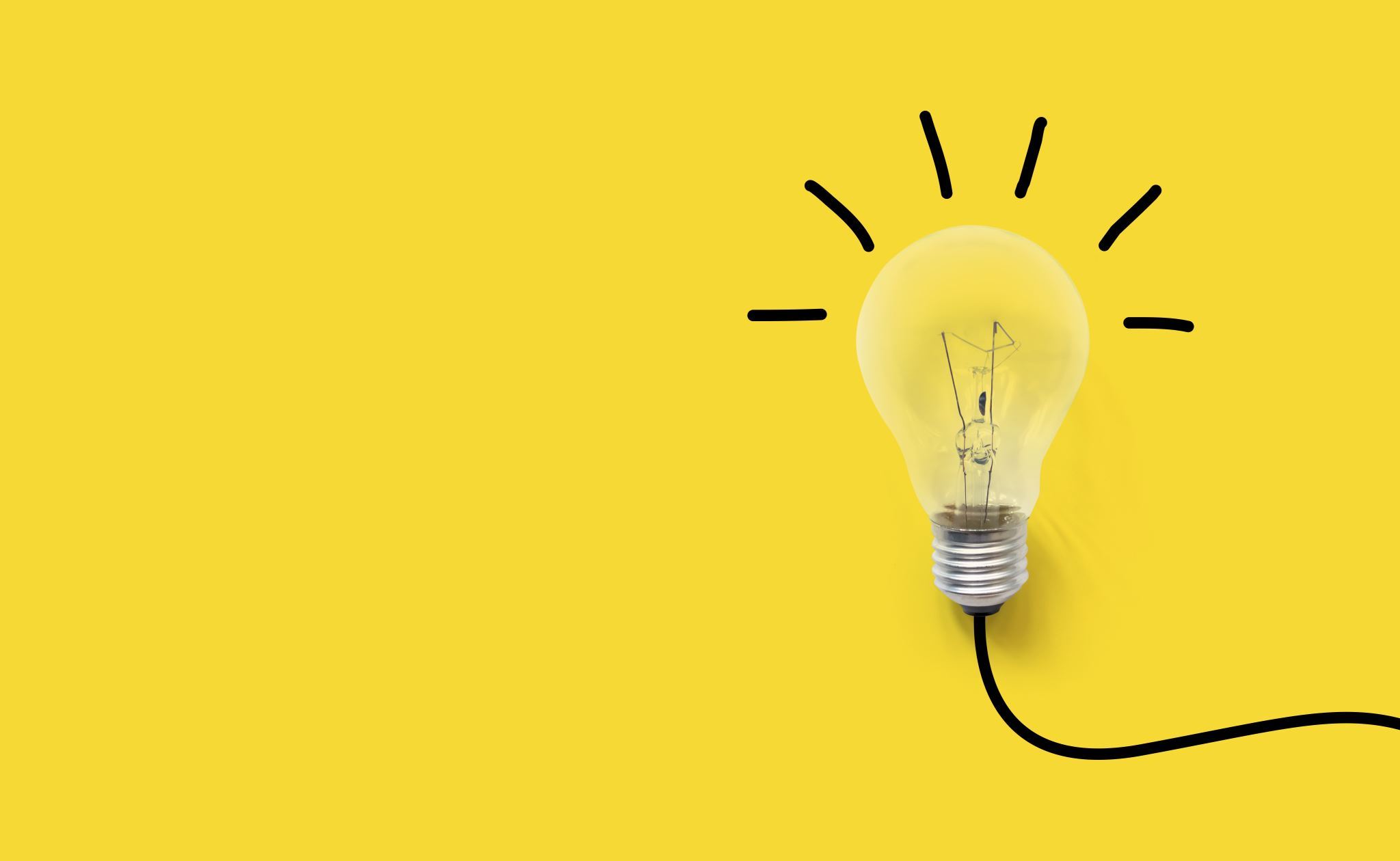 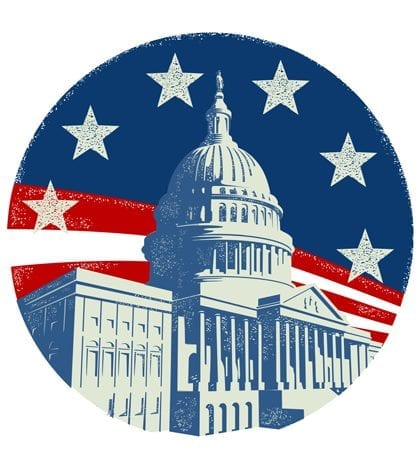 Policy Committee MeetingThursday, February 1, 2pm EasternJoin Zoom Meeting
https://us02web.zoom.us/j/82156490017?pwd=amdsUTliajUrVllwbit1WHR4VmxpUT09
Meeting ID: 821 5649 0017
Passcode: 754454NACDD Public Policy Listservs1) Policy list is open to all NACDD members (council members, staff and self-advocates) To join go to https://bit.ly/3Ux1PEN2) State Policy CommitteeTo join go to https://forms.gle/yUKXvRRE5cKN1DDi8